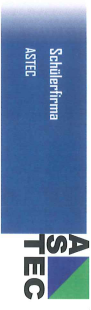 Tafelabziehhalter
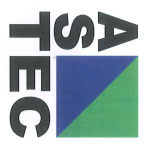 Wir sind Schüler der LVR-Förderschule Linnich. Wir kommen aus den Klassen 
	8-10. Drei Jahre sind wir in der Abschlussstufe. Ein Schuljahr lang arbeiten wir in der Schülerfirma ,,ASTEC´´.
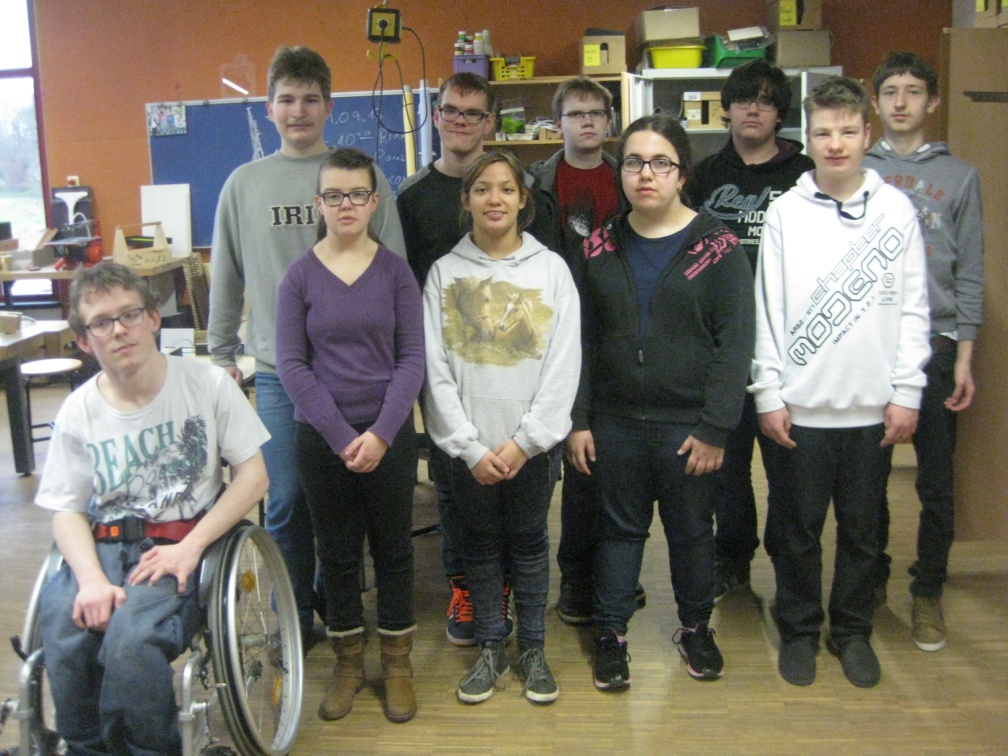 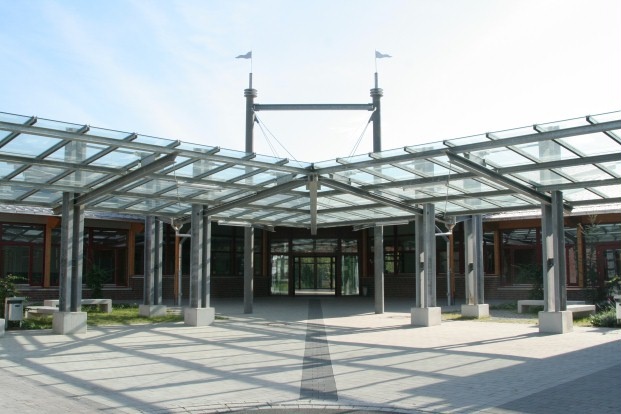 Vorteile des Tafelabziehers
Tafel wird besser und schneller sauber
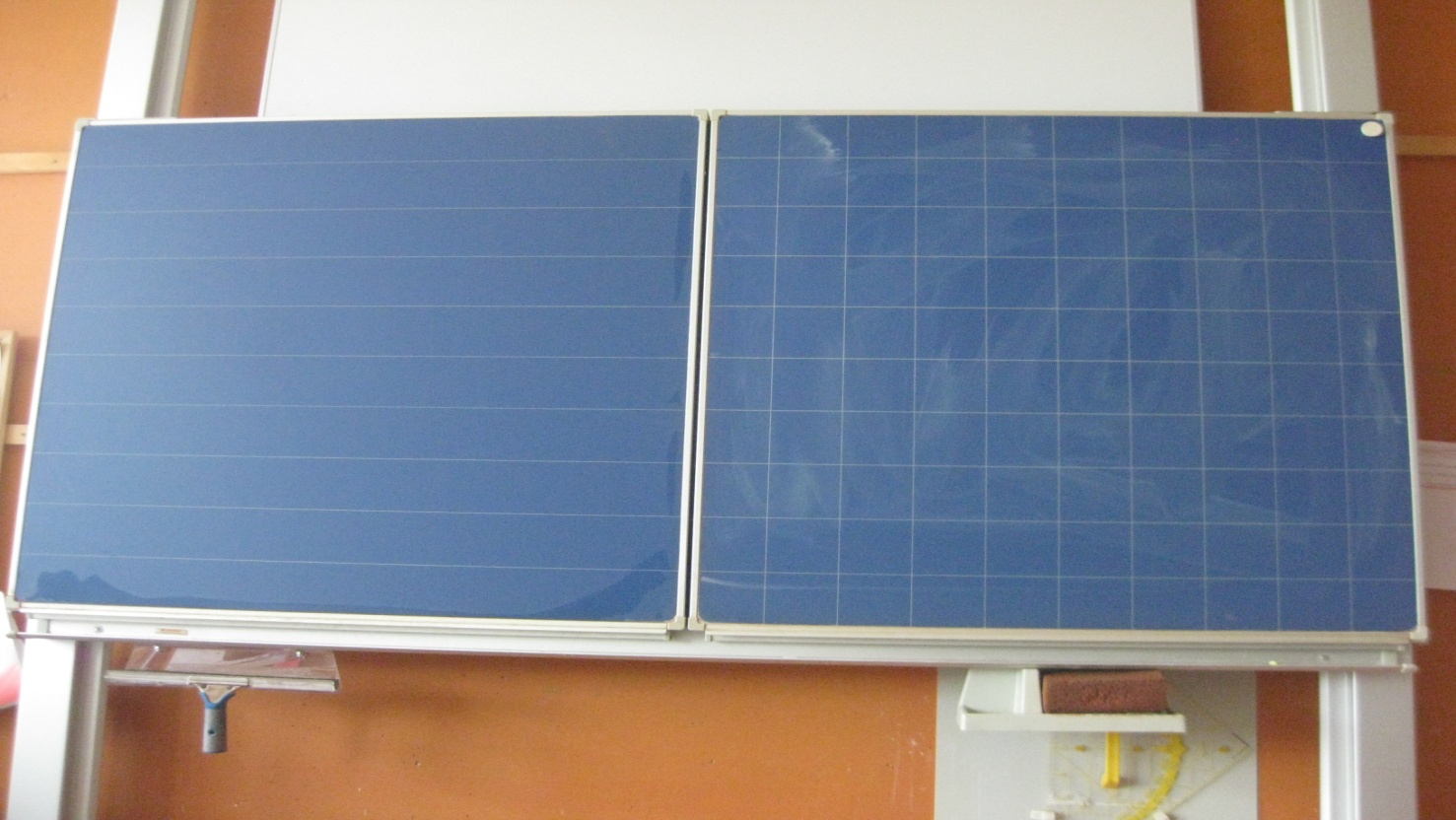 Mit Tafelabzieher
Ohne Tafelabzieher
Aufbewahrung des Tafelabziehers
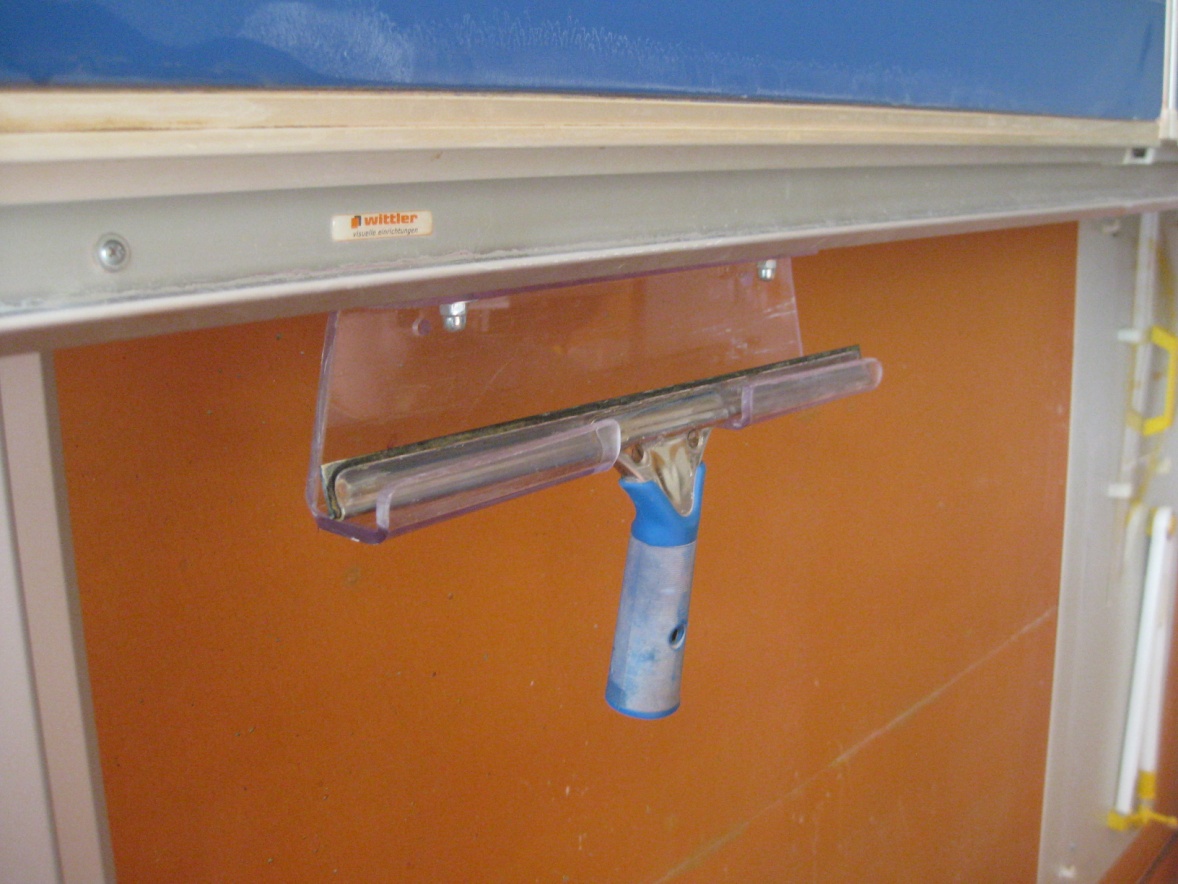 Ganz bequem in 
   dem Tafelabzieh-
   halter unter 
   der Tafel
Unser Tafelabziehhalter
Besteht aus Acrylglas
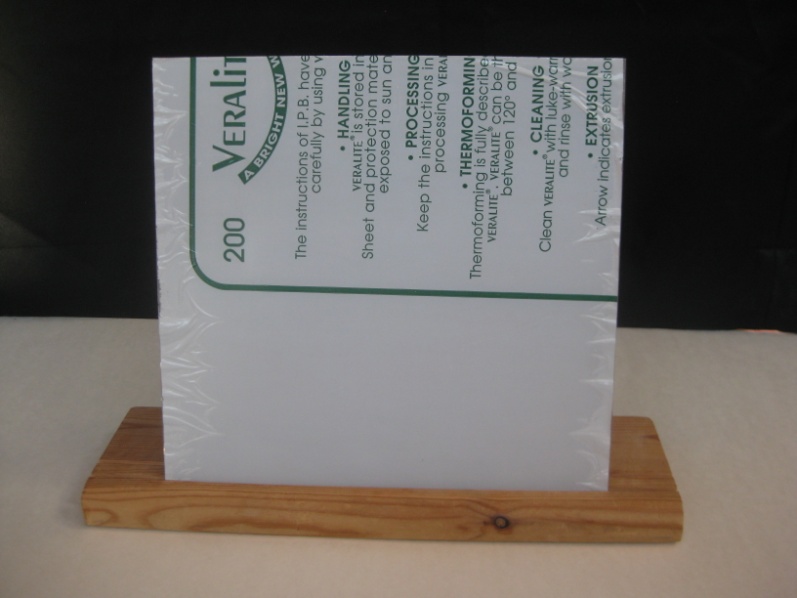 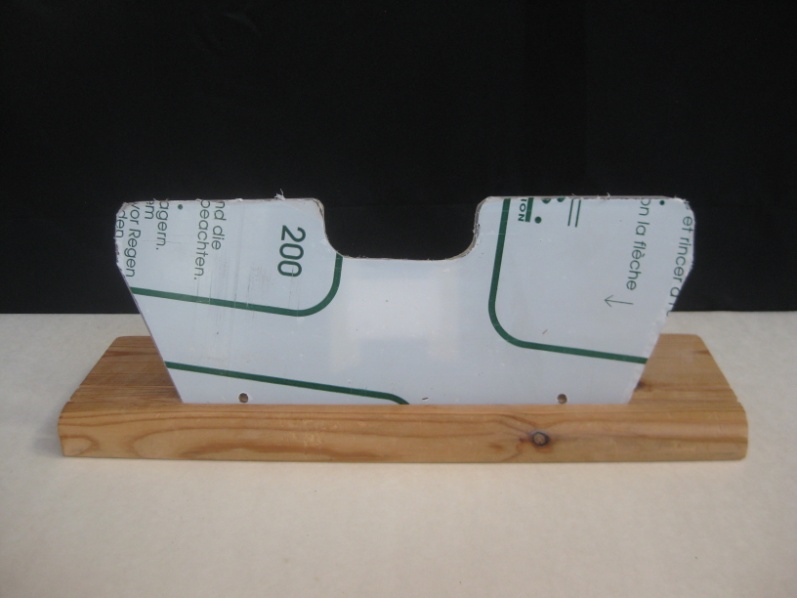 Material-Qualität
Sehr stabil und belastbar.
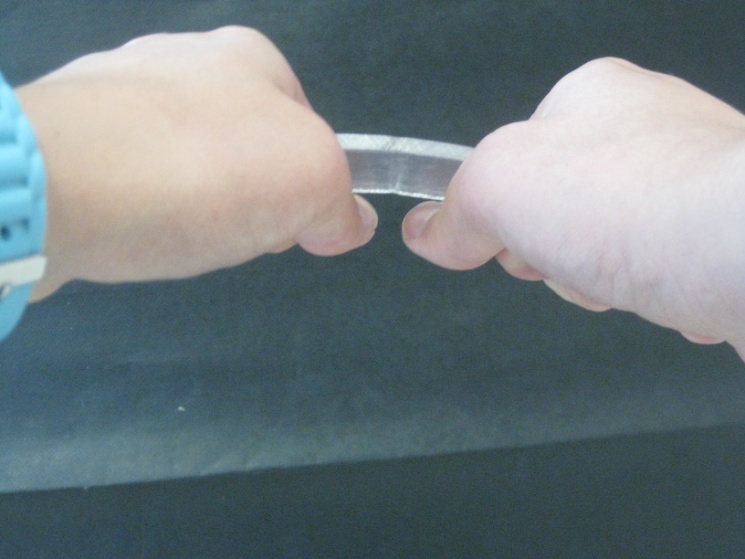 Material-Qualität
Abgerundete Ecken.
Niedriges Verletzungsrisiko.
Montage des Tafelabziehhalters
Befestigt mit Schrauben, die am Kopf abgerundet sind oder mit doppelseitigem Klebeband.
Die Montage erfolgt über den Hausmeister
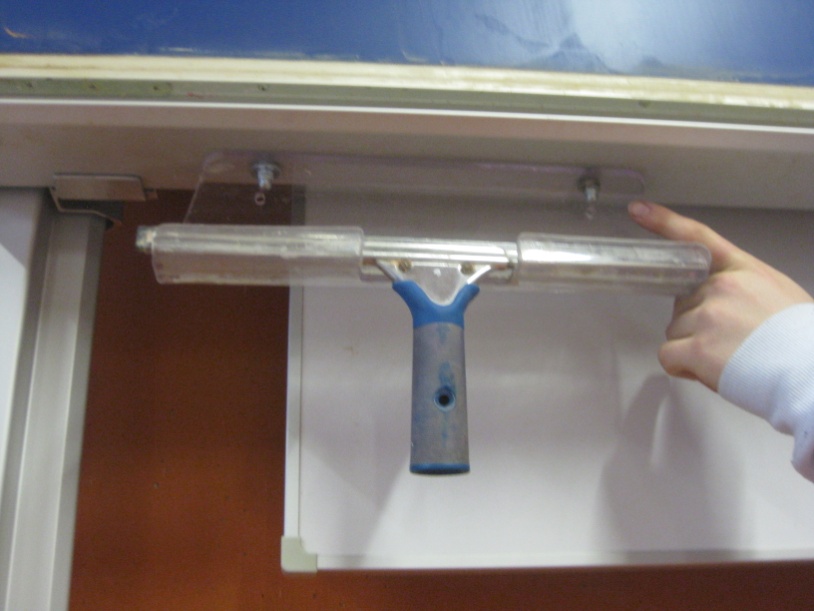 Preisliste
1 Stück: 9,50€ 

Ab 5 Stück 9,00€

Ab 10 Stück 8,50€
Weitere Arbeiten
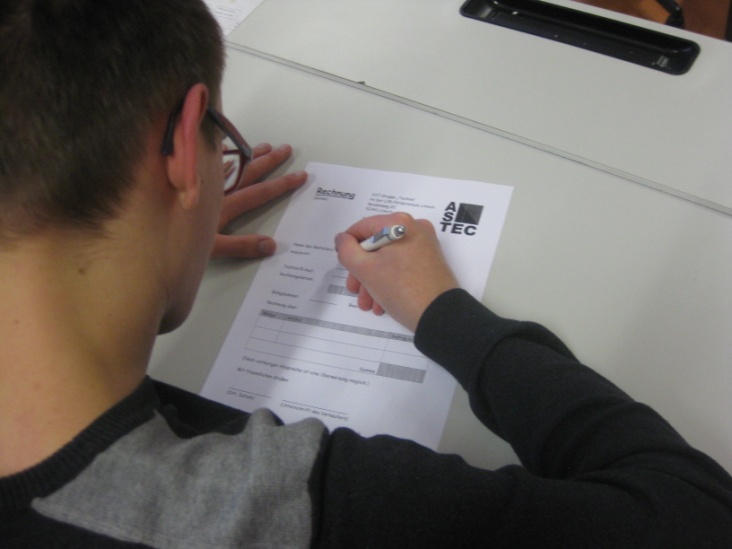 Buchhaltung




Verpackung für den Halter
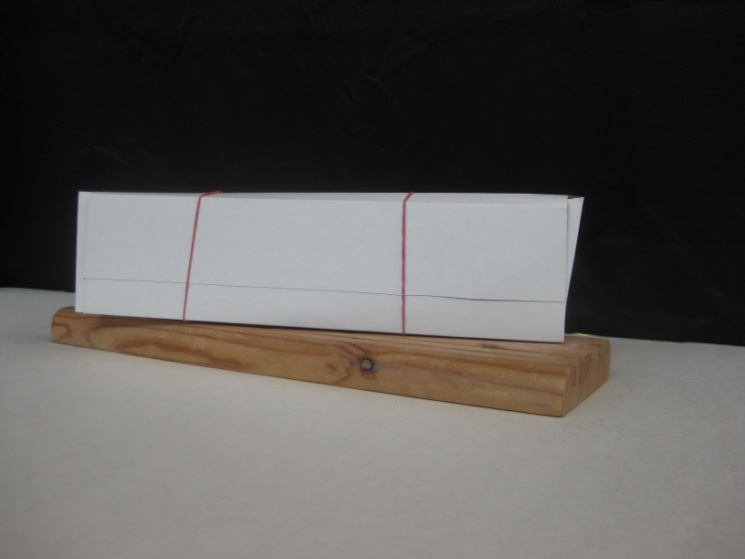 Kontaktdaten
LVR-Förderschule Linnich: Bendenweg22, 52441Linnich 

Tel. 02462-203470 

Ansprechpartner: 
Herr Mechler